Multiple Intelligence C.S.I. & Reflection Assignment
What is a C.S.I.?
C = colour
S = symbol
I = image
Instructions:
1. Choose one colour that you can connect to the intelligence.
2. Create one symbol that you think best represents the intelligence.
 Remember: a symbol represents something.
3. Sketch one image that you think best captures the essence of the intelligence (eg. A scene).
4. Explain why you chose the colour, symbol, and image.
Instructions Continued
Connect your colour, symbol, and image to different aspects of the intelligence.
 eg. you should not link all 3 parts of your C.S.I. to the same theme, emotion, characteristic, etc.
 Try to link each part of your C.S.I. to a few different aspects of the intelligence.
 You should write one paragraph (5-6 sentences min) for each part of your C.S.I.
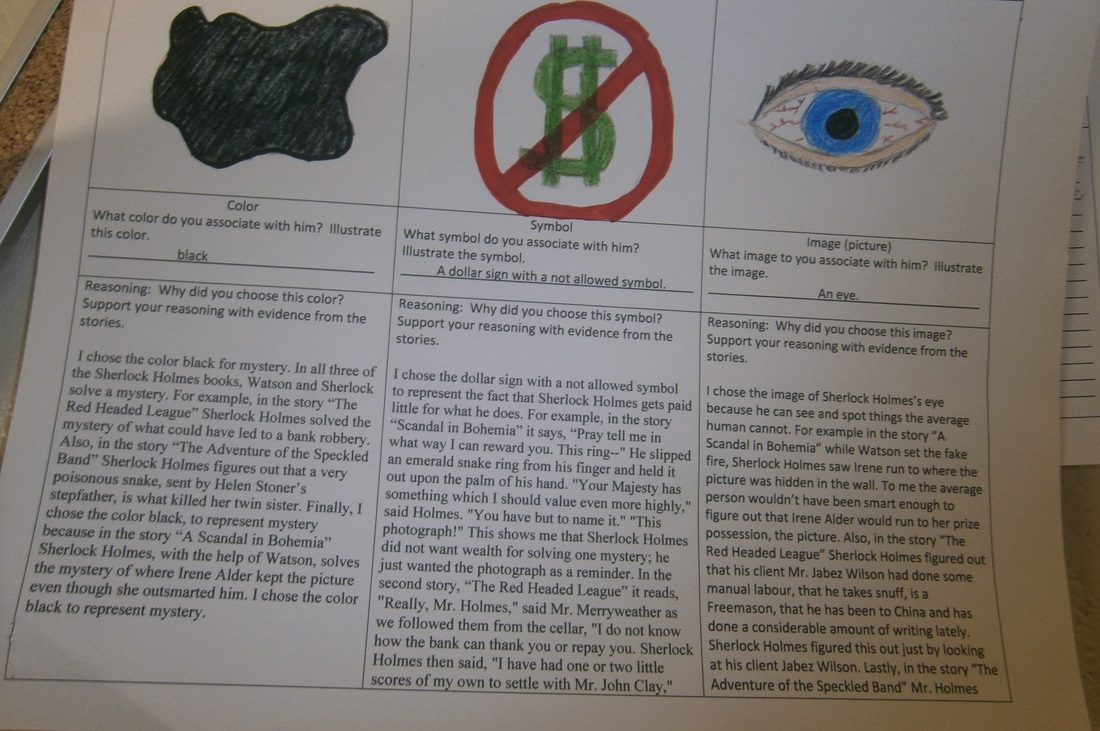 After Completing Your C.S.I.
After completing your C.S.I., write a reflection about how you can use your God-given gifts to serve others.
Should be at least 250 words.
Should be in full and complete sentences.